Estimation of additive genetic variance and covariance using individual-level data
SISG – Module 14
 A/Prof Loic Yengo
l.yengo@imb.uq.edu.au
Institute for Molecular Bioscience
The University of Queensland
What quantitative genetics tells us about heritability?
Part 1
2
Outline
Definition of heritability (and genetic correlation)

What is heritability used and useful for?
3
Definitions
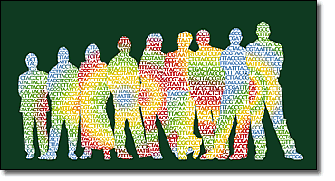 Heritability (h2) quantifies the degree to which inter-individual differences and resemblance in the population are due to genetic factors.
Chial, H. (2008) Polygenic inheritance and gene mapping. 
Nature Education 1(1):17
4
Definitions
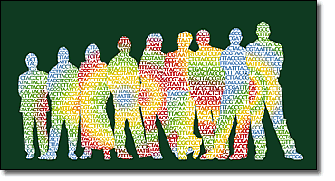 If the value, Y, of trait (=phenotype) can be modelled as 

		Y = G  +  E


then h2 = var(G) / var(Y), i.e. proportion of trait variance explained by genetic factors.
Non-genetic 
factors
Genetic 
factors
Chial, H. (2008) Polygenic inheritance and gene mapping. 
Nature Education 1(1):17
Nice definition but not very useful
unless we can observe G!
5
Definitions
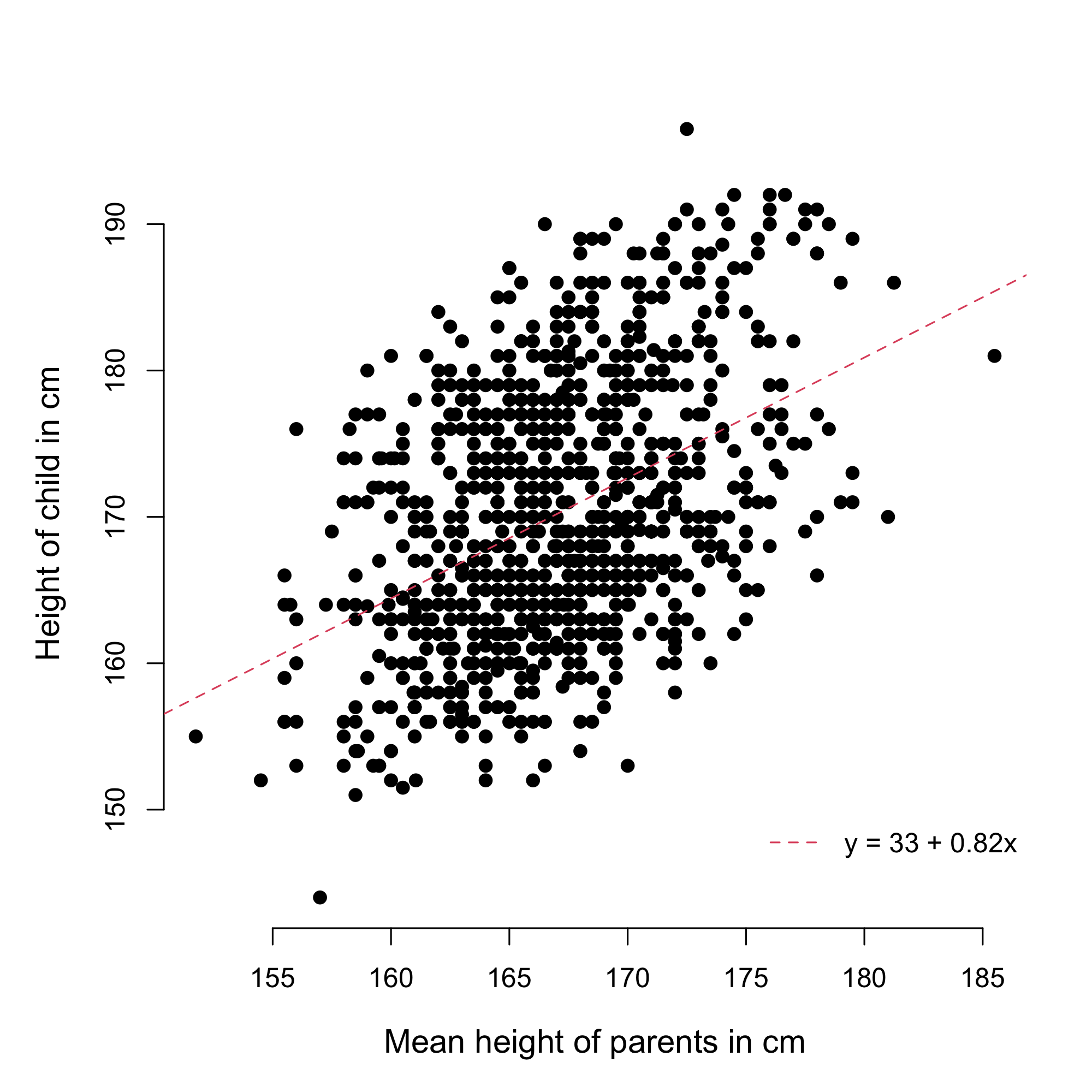 Another view of h2 is the given by the phenotypic correlation between relatives.

E.g.,
How much is the height of siblings correlated?

How much having a family history of schizophrenia predisposes you to also develop it? 
 
Quantitative Genetics theory answers those questions using the following Equation

	corr(Yi,Yj) = h2Rij + Residual
Data from UK Biobank participants
(Application number 12505)
6
Definitions
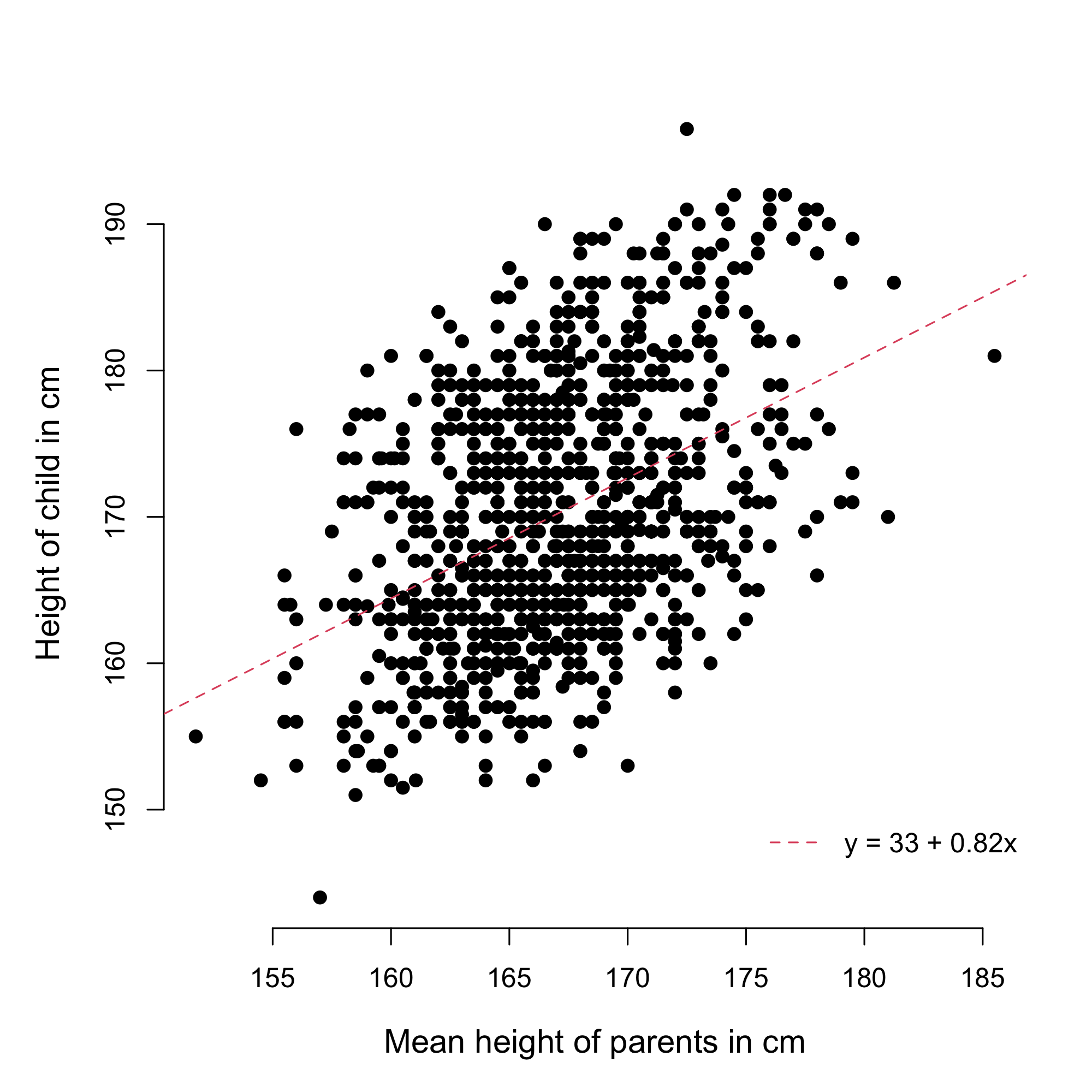 Quantitative Genetics theory answers those questions using the following Equation

	corr(Yi,Yj) = h2Rij + Residual

where Rij is the coefficient of genetic relationship between individual i and individual j (e.g., Rij=0.5 for full siblings).
Data from UK Biobank participants
(Application number 12505)
this definition is a bit more useful
As we can observe both corr(Yi,Yj)
and Rij (Part 2).
7
Definitions
Heritability (h2) quantifies the degree to which inter-individual differences and resemblance in the populations are due to genetic factors.

Heritability can be approached in terms of
Differences between people in the population: h2 = var(G) / var(Y), 

 Resemblance between relatives (in families): corr(Yi,Yj) = h2Rij + Residual
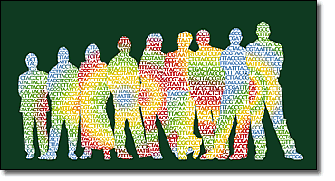 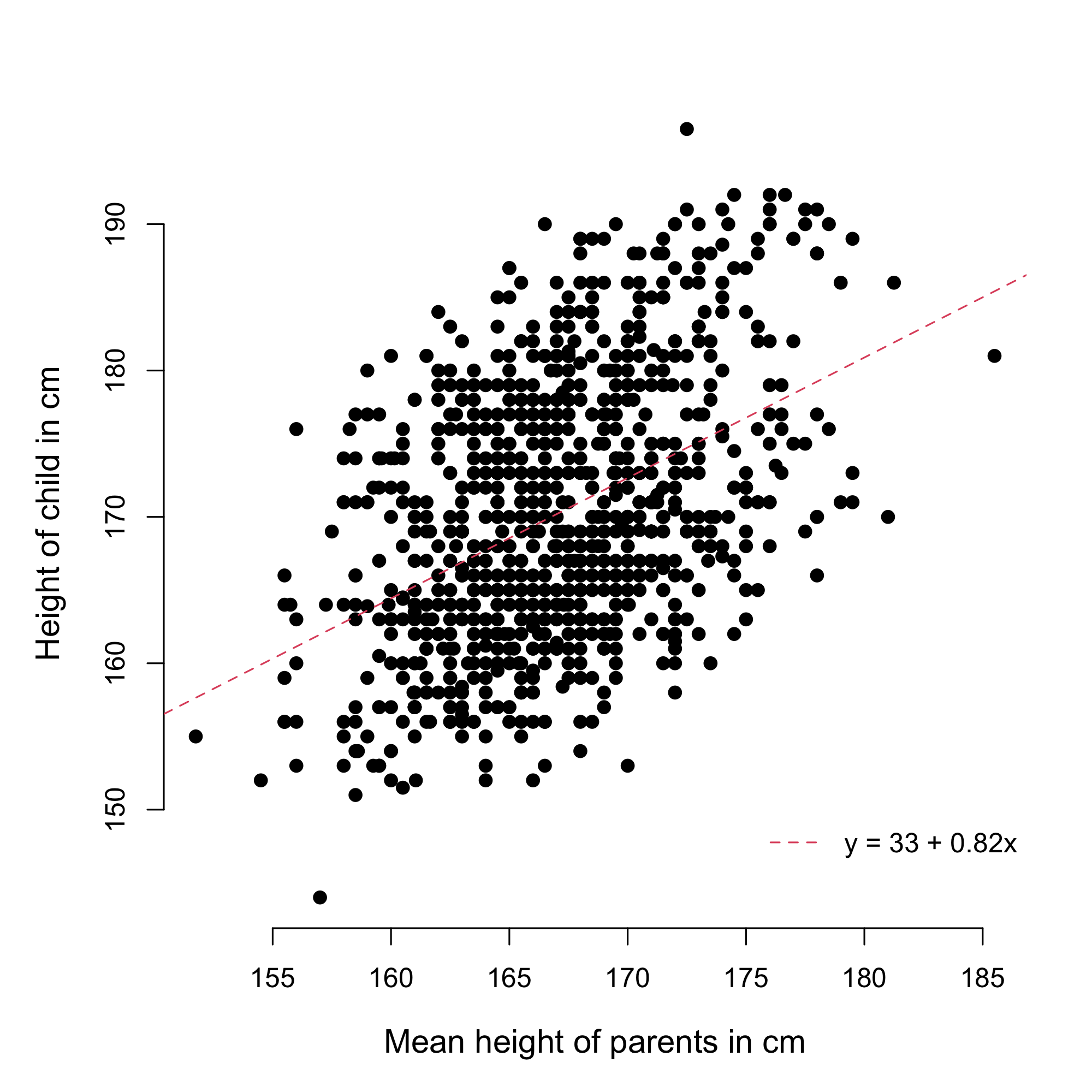 8
Is heritability a universal constant?
No! 

Heritability is a property of a trait, in a population, at a given time.

Heritability can change over time (e.g., Rimfeld et al. NHB 2018, heritability of educational attainment in Estonia before/after the cold war).	

Larger is not necessarily better.
9
Genetic correlation
10
Heritability of binary traits
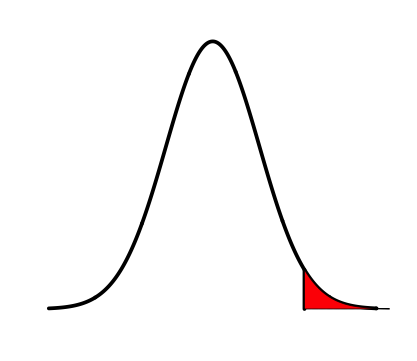 A binary trait (e.g., a disease) can be modelled as an extreme form of a certain liability (liability threshold model).

Obesity = BMI > 30 kg/m2
Type 2 diabetes = Fasting glucose > 7mmol/L.

Therefore, heritability is well defined as the heritability of the continuous liability.
Phenotypic liability
Falconer (1965): The inheritance of liability to certain diseases, estimated form incidence among relatives.
11
A few applications
1) The heritability of a trait gives an upper bound for the accuracy of genetic predictors of that trait.

2) The heritability predicts the response to (natural) selection.

3) The heritability predicts an individual’s risk to develop a certain disease knowing they have affected relatives.

4) The heritability influences the statistical power of genome-wide association studies (GWAS)
12
Part 2 will address
Definition of genetic relatedness 

How to calculate it from SNP data?

How to use it to estimate heritability and genetic correlation.
13
Concepts and tools for estimating heritability using individual-level data?
Part 2
14
Outline
Concepts underlying estimation methods

Genetic relationship matrices (GRM)
15
Coefficient of genetic relationship?
In Part 1, we introduced the following Equation:

	corr(Yi,Yj) = h2Rij + Residual

But what is Rij?

Rij is defined as 2x the probability that two alleles picked at random in individual i and individual j are Identical-by-descent (IBD).
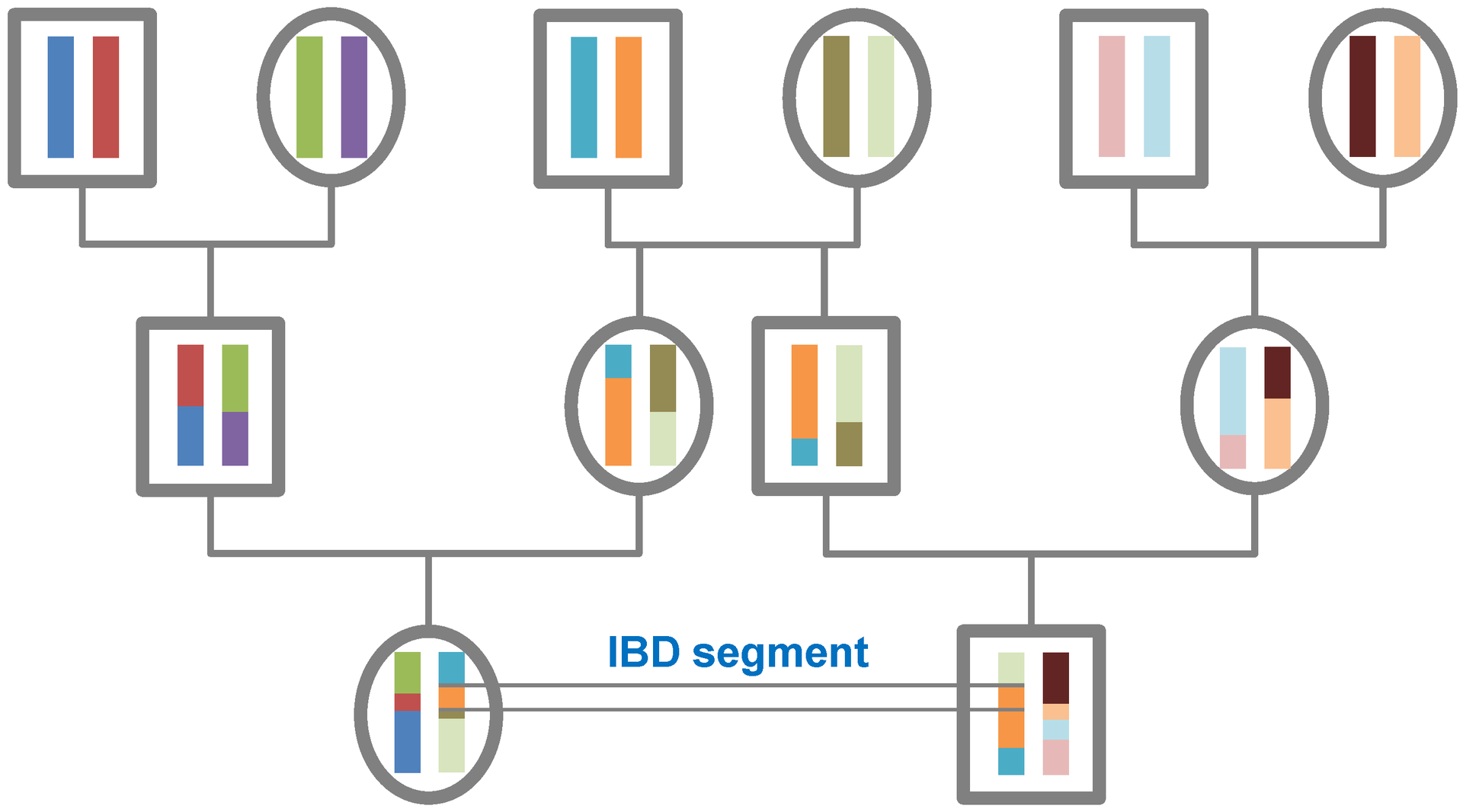 Source: Wikipedia
16
Genetic relatedness is the key
Most methods for estimating heritability (using individual-level data) are based upon this fundamental theorem of QG.

	 corr(Yi,Yj) = h2Rij + Residual

Methods differs in the ways they utilize they combine information from Rij and that from corr(Yi,Yj).
17
Genetic Relation Matrix (GRM)
A GRM is a matrix (of dimension say n,m), which entries are coefficients of genetic relationship.

GRMs can be quantified based expected IBD sharing (e.g., 0.5 for fullsibs) or using actual SNP data.

There are many ways to calculate a GRM using SNP data (nearly an infinite number) but we will focus on a standard estimator implemented in the software GCTA.
18
Standard GRM measure
Example of GRM between N=3 individuals
(over m=1000 SNPs)

[$bash] zless myGRM.grm.gz
1 1 1000  0.99
1 2 1000 -0.01
1 3 1000  0.01
2 2 1000  1.03
2 3 1000  0.03
3 3 1000  1.01
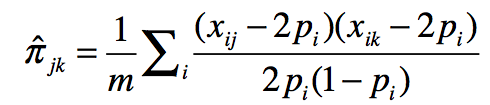 19
Distribution of GRM values
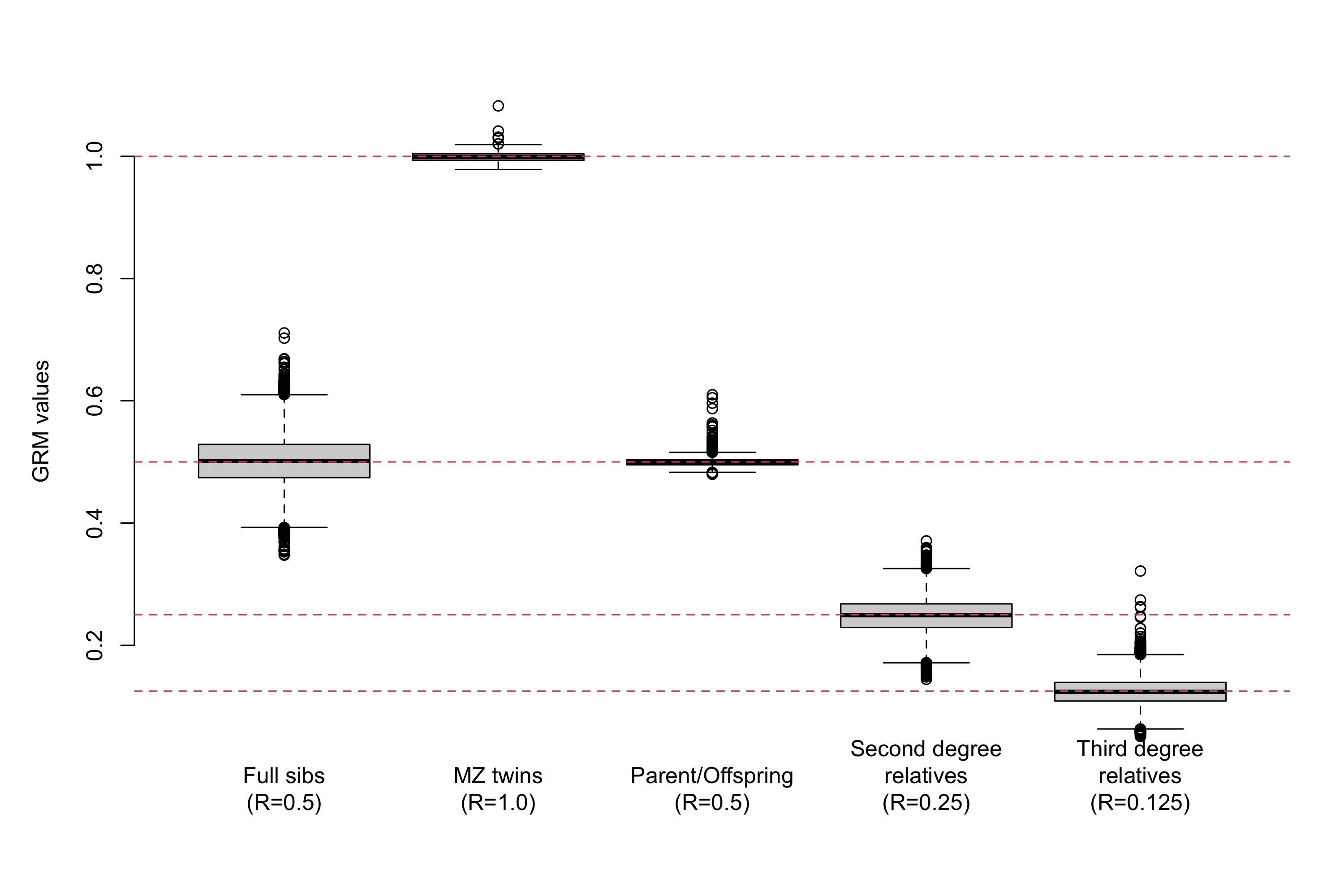 Data from UK Biobank participants
(Application number 12505)
20
Summary and next part
Observing simultaneously corr(Yi,Yj) and Rij is key to estimating h2

GRMs can be quantified using actual SNP data (show more variation than expected genetic relatedness)

Software GCTA can calculate GRM and use them for estimating h2 (Part 3)
21
Methods for estimating heritability using individual-level data?
Part 3
22
Outline
Estimation using Haseman-Elston (HE) regression

Estimation using Genome-based REstricted Maximum Likelihood (GREML)
23
Haseman-Elston (HE) regression
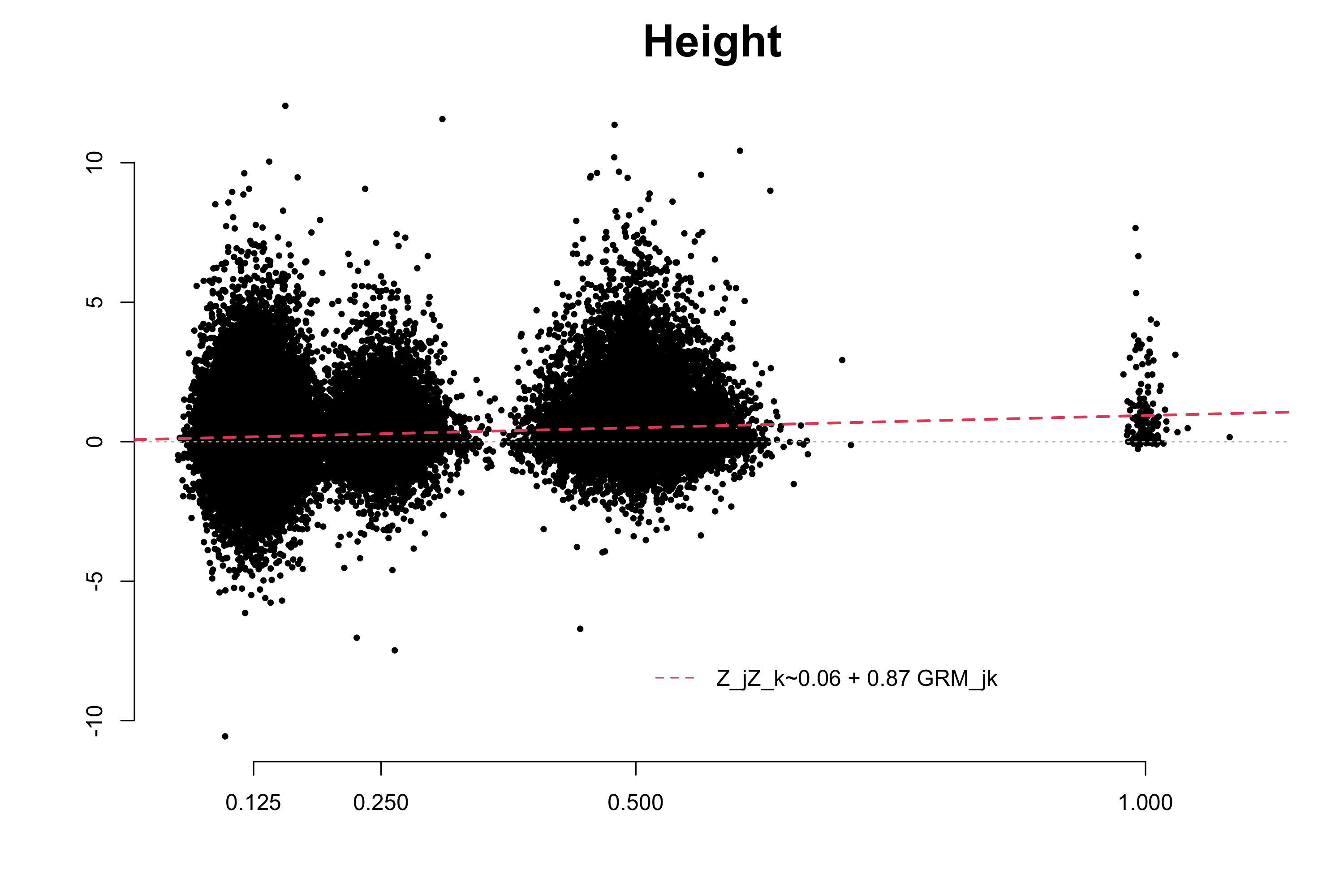 Data from UK Biobank participants
(Application number 12505)
24
HE regression with GCTA
Step 1: Calculate the GRM
	gcta64 --bfile myDataInPLINKformat --make-grm-bin --out myData
	[generates 3 files: myData.grm.id, myData.grm.bin, myData.grm.N.bin]

Step 2: Prepare phenotype file (e.g., “phenotype.txt”) with two phenotypes (headers are not necessary)
	FAMILY  INDIV    Y1    Y2
	FAMID1 INDID1  123   0.1
	FAMID1 INDID2  236   0.0
	FAMID2 INDID1  393   0.5
	FAMID2 INDID2  210   1.1
	FAMID3 INDID1  122   -1.

Step 3: Run GCTA to estimate heritability of trait 1 using HE regression
	 gcta64 --grm myData --pheno phenotype.txt --mpheno 1 --HEreg --out myHE_estimates
	[generates 2 files: myHE_estimates.log, myHE_estimates.HEreg]
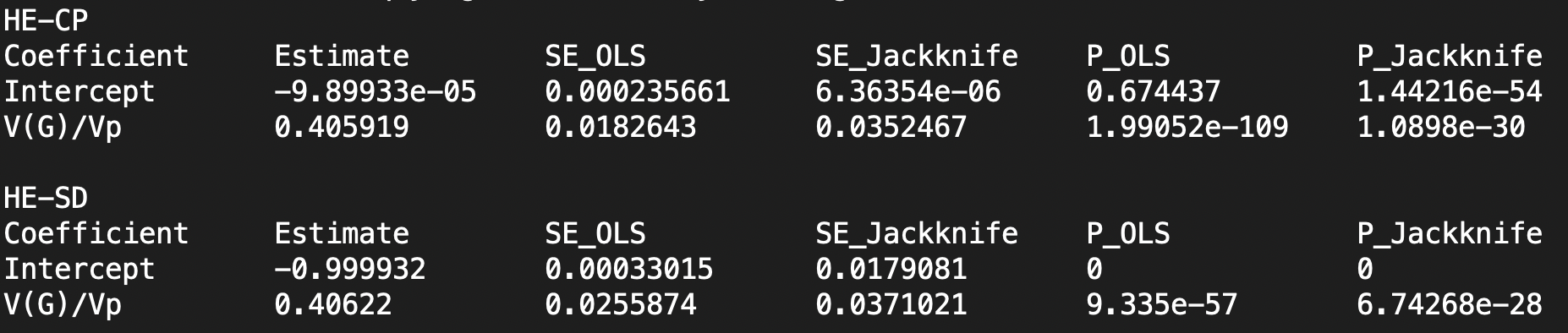 25
Genome-based Restricted Maximum Likelihood (GREML)
The Model: the “G” part in GREML

The Estimation: the “REML” in GREML.
26
The “G” part in GREML…
Effect of SNP i
Scaled minor
allele count
27
The “G” part in GREML…
28
The “G” part in GREML…
29
The “G” part in GREML…
30
The “REML” part in GREML…
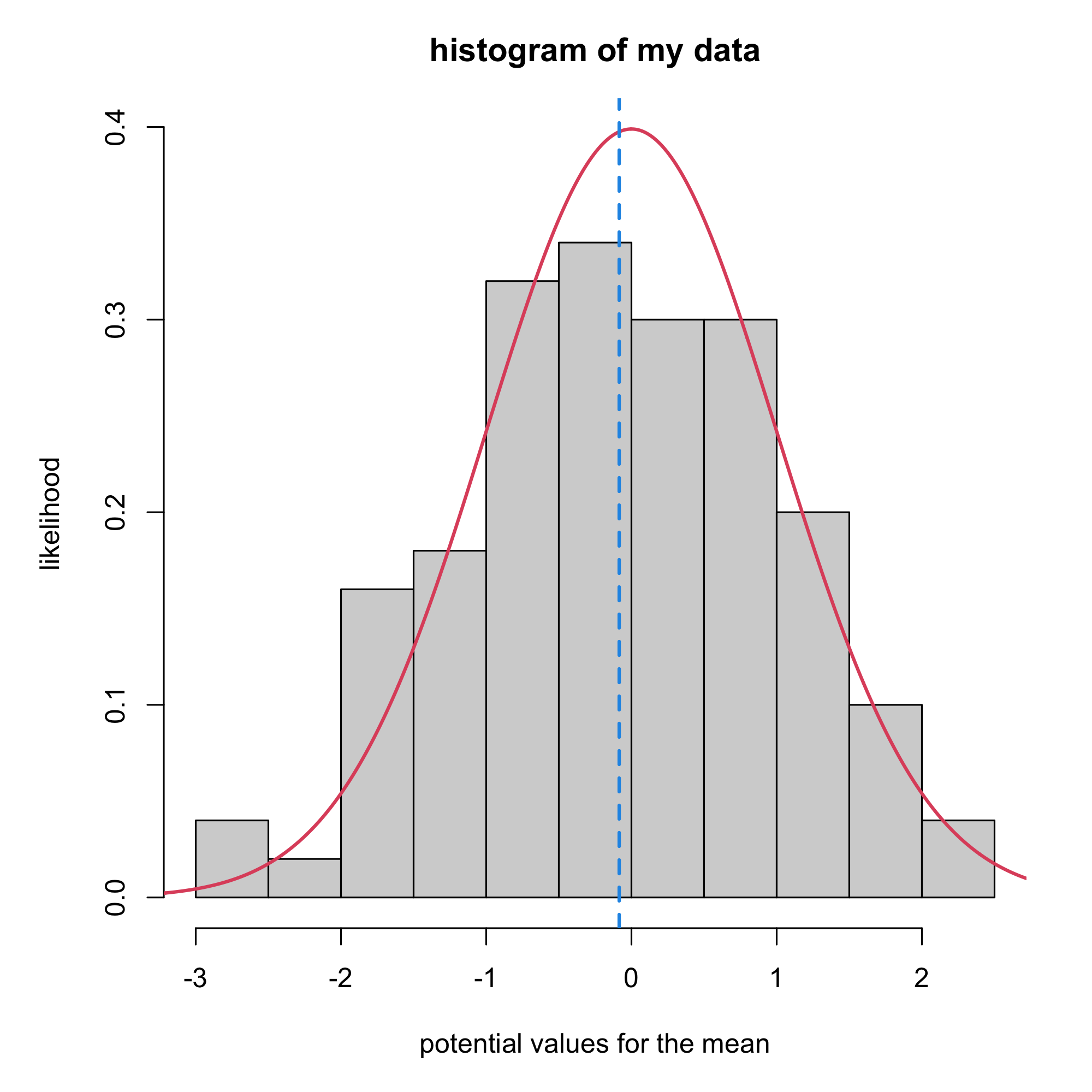 REML = Restricted Maximum Likelihood.
Maximum Likelihood.
31
The “REML” part in GREML…
This extended model is known as a Linear Mixed Model (LMM)

REML = ML on transformed data 
where the fixed effects are residualized.
32
GREML estimation with GCTA
Run GCTA to estimate heritability of trait 1 using GREML
	 gcta64 --grm myData --pheno phenotype.txt --mpheno 1 --reml --out myGREML_estimates
	[generates 2 files: myGREML_estimates.log, myGREML_estimates.hsq]
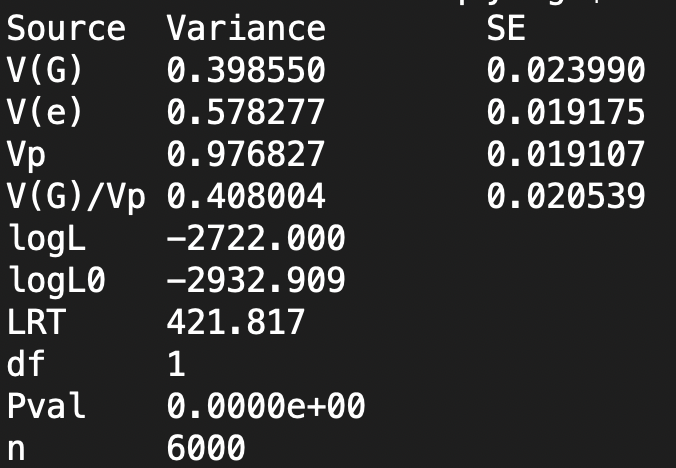 33
Summary and next part
We introduced two ways to estimate h2 in sample of individuals knowing their phenotypes and the GRM.
	1) HE regression
	2) GREML model

Next part will discuss 
	1) interpretation of h2 estimated from SNPs.
	2) some of the biases affecting these methods.
34
Interpretation of heritability estimates from SNPs
Part 4
35
Outline
Missing heritability

Biases in heritability estimation
36
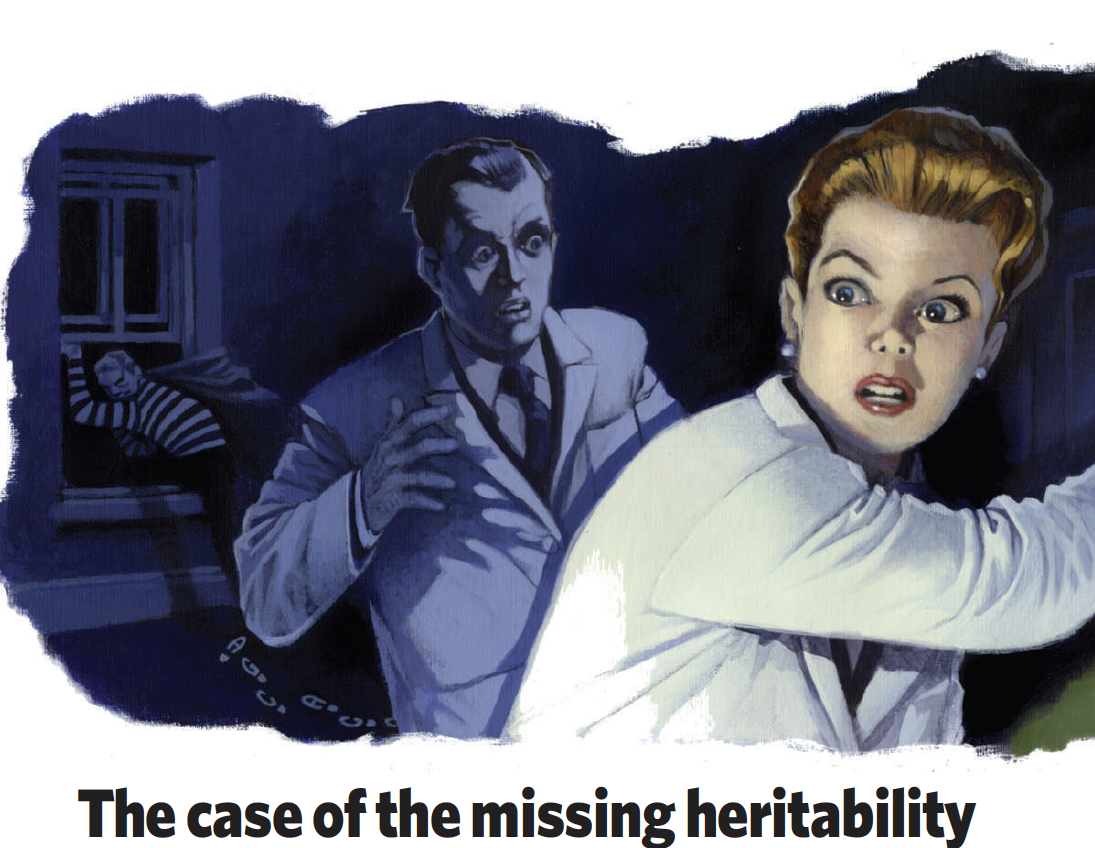 Missing heritability
37
Biases in heritability estimates
Shared environmental effects.

Population stratification

Distribution of MAF and linkage disequilibrium (LD) of SNPs used to calculate GRMs
38
Shared environmental effects
Phenotypic resemblance between relatives is not all due to genetic factors.

How much shared non-genetic factors vary with genetic relatedness is unknown.

Diagnosis: use different types of relatives in the inference and compare estimates.

Solution 1: model (i.e. make assumptions about) shared environmental effects. E.g., h2 = 2(corrMZ-corrDZ).

Solution 2: only analyse distance relatives GRM<0.05 (or <0.025)
39
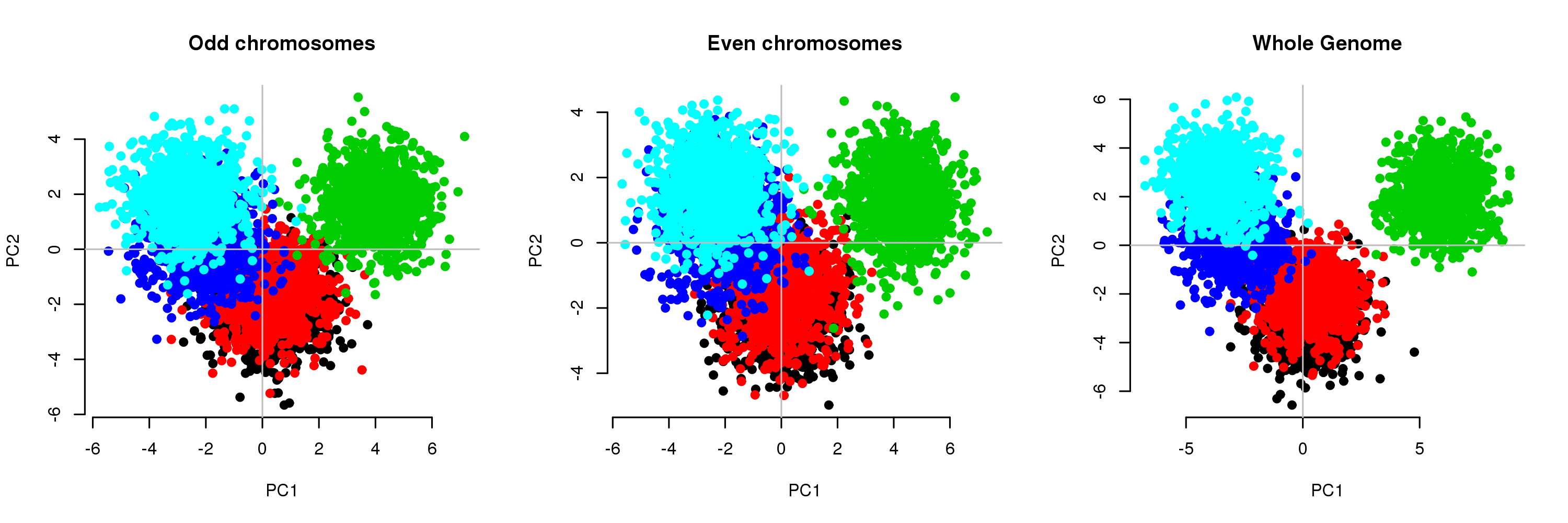 Population stratification
Solution 1: If ancestry differences, then restrict analyses to ancestry homogeneous samples.

Solution 2: Use genetic principal components as fixed effects.
40
MAF and LD heterogeneity - issue
41
MAF and LD heterogeneity - solution
42
LDMS method
43
Summary
44
Examples of active research in heritability estimation
Part 5
45
What are people researching in this area (individual-level data)?
Computational efficiency (biobank scale methods)

Incorporate biological information (functional annotation)

Estimation of non-additive genetic variance (e.g., dominance)

Estimation of SNP-based heritability using whole-genome sequence data (integrating rare and ultra-rare variants)

The impact of assortative mating on heritability estimates
46